千葉県ジョブサポートセンター出張相談会（共催：袖ケ浦市）
予約制
料金無料
就職するまでの
生活・就労に関する個別相談
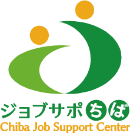 就職活動の方向性や適職に関するご相談、応募書類の添削、面接アドバイス等、経験豊かな相談員が対応します。
支援内容
〈日時〉令和３年９月２２日（水）
〈対象〉就職・再就職を希望する方
〈定員〉各回１～２名
※お電話・ＦＡＸ・メールにてお申し込みください。 
　　　（申込期限：９月16日（木）まで）
　　　　定員になり次第受付を締め切らせて頂きます。詳しくはお問い合わせください。
　　　　また、この相談は11月までの毎月第4水曜日に実施します。１０月以降の詳細は
　　　　随時ご案内します。
※新型コロナウイルス対策のため、当日の検温、手洗い・マスクの着用をお願いします。
就労相談は雇用保険受給中の就職活動実績となります。　なお、生活相談（公的貸付金制度、公営住宅関連等）は就職活動実績対象外です。
◆場所：袖ケ浦市役所　1階会議室
袖ケ浦市坂戸市場１番地１（ＪＲ袖ケ浦駅南口から徒歩７分）
◆申込・お問い合わせ：袖ケ浦市商工観光課
電話：0438-62-3428　　FAX：0438-62-7485
メール：sode19@city.sodegaura.chiba.jp
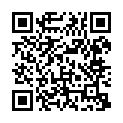 千葉県ジョブサポートセンターは、千葉県と国（ハローワーク）が協力して、
再就職に向けた様々な支援をワンストップで行う「総合支援施設」です。https://www.chiba-job.com